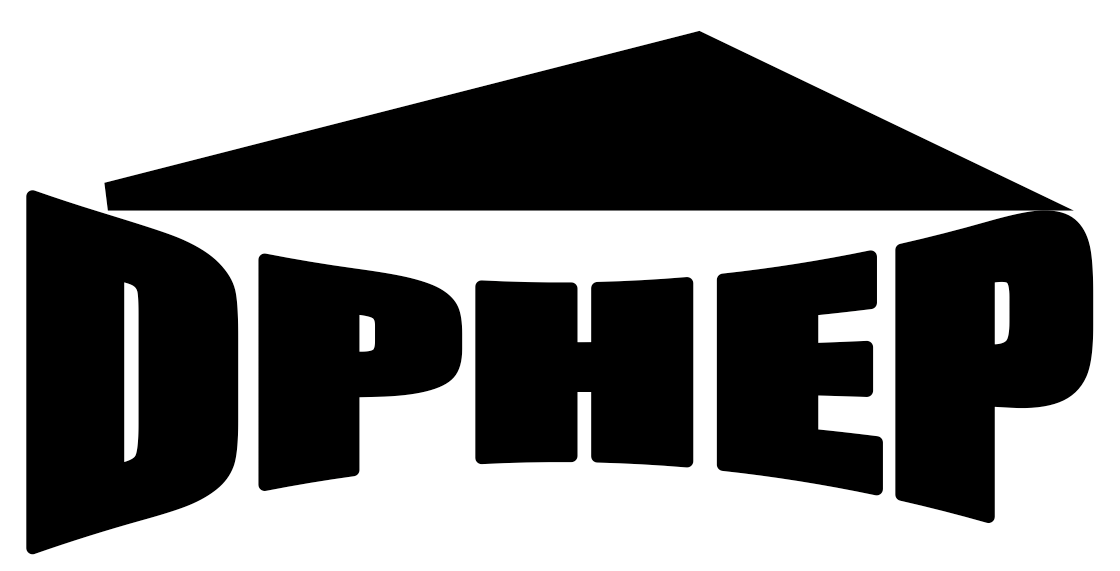 Data Preservation in High Energy Physics
Towards a Global Effort for Sustainable Long-Term Data Preservation in HEP
Jamie.Shiers@cern.ch - www.dphep.org
DPHEP – Introduction
DPHEP has been a study group on Data Preservation and Long Term Analysis in HEP
Reports to International Committee on Future Accelerators (ICFA), involves all major HEP labs and experiments
Produced a Blueprint in May 2012 which outlines motivation for DP in HEP, current status at different laboratories and makes concrete proposals for next steps
International Organisation (Collaboration) with full-time Project Manager and specific deliverables for initial period of operation (3 years)
[Speaker Notes: The “motivation” link is to a presentation / video by David South / DESY at the International Conference on Computing in High Energy and Nuclear Physics (CHEP) in New York, May 2012.]
DPHEP – Collaboration
As well as collaboration within HEP community, seek active collaboration with other disciplines facing same / similar challenges

We hope to learn from you and share with you…

What can we bring?
Long-term experience in large s/w packages; heterogeneous and changing environments;
CERNLIB, GEANT, ROOT: development & maintenance over decades
Extensive experience in production e-Infrastructures;
Worldwide LHC Computing Grid, OSG, EGI, EGEE & EDG projects
Very large (>>100PB) distributed / replicated data stores;
For LHC, CERN and O(10) Tier1 sites around the globe
Specific technologies that may be of relevance, e.g. CernVM

Track record of sharing technologies pioneered / originated in HEP: Web, grid, others…
Active participation in International Projects with other disciplines, including those directly related to Open Access and data preservation

Data Preservation and Collaboration with other disciplines on common / shared standards expected to feature in European Particle Physics Strategy, to be adopted by CERN Council in Brussels in May 2013
DPHEP – What Next?
Marseille Workshop, 19-21 November

Definition of Concrete Data Preservation Activities across HEP labs – will report on these regularly

Active participation in international and inter-disciplinary data preservation and data management activities (current & new)